Méthodologie de la fiche de révision
Qu’est-ce qu’une fiche de révision?
Un condensé organisé de connaissances
Donc il ne s’agit pas de recopier l’intégralité de son cours !
Donc il faut bien répartir/organiser les éléments du cours !
Il faut sélectionner et synthétiser les éléments importants du cours
Il faut faire plusieurs fiches : 
- Une fiche pour les définitions/les citations
Une fiche pour les auteurs (idées importantes, problèmes auquel l’auteur répond…) 
 Une fiche pour les problèmes et les arguments présentés en cours au sujet d’une notion
Quel intérêt ?
- S’approprier le cours
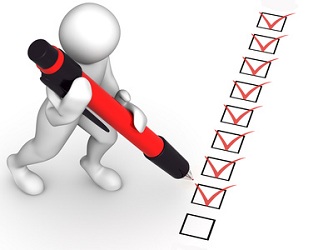 C’est un travail personnel, donc il est absurde de recopier des fiches vendues dans le commerce…
- Faciliter les révisions
- Y voir plus clair
Faire des fiches de révisions, c’est déjà apprendre le cours !
Comment faire ?
Adopter un style « télégraphique » 
(abréviations, symboles, mots-clés…)
Utiliser des croquis ou des schémas
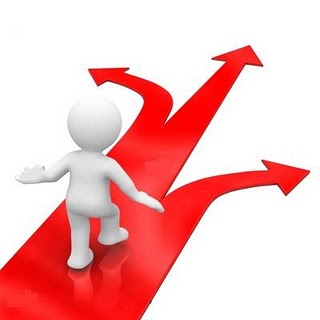 Faire apparaître les idées importantes
Surligner les éléments à apprendre par cœur 
Adopter un code couleurs pour repérer immédiatement les idées essentielles
Un exemple de fiche-auteur
Il faut titrer chaque fiche pour s’y retrouver plus facilement
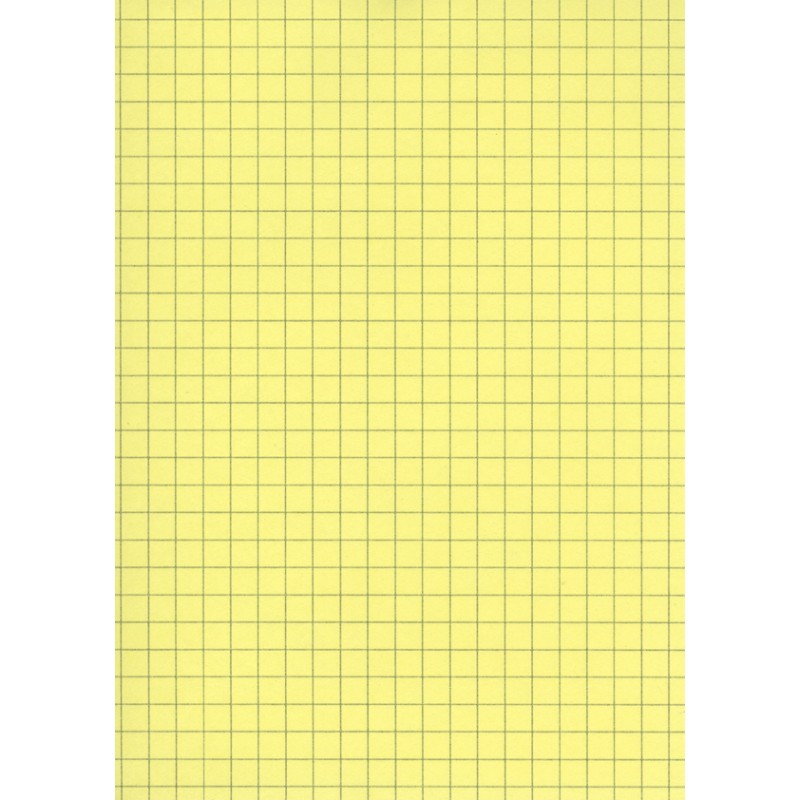 Socrate
Sa méthode :
Dialectique
Utilisation d’un schéma qui présente les notions importantes + lien entre ces notions
Maïeutique
Poser des questions : ex du taon
Ironie
Questionner autrui =˃  trouver lui-même la vérité
Ex : l’esclave (Ménon)
Noter le titre des œuvres dans lesquelles l’auteur expose sa pensée
Faire semblant de ne pas savoir
Idées importantes :
- Il faut d’abord savoir qu’on ne sait pas pour pouvoir chercher la vérité (Phe ≠ sophiste)
Utiliser différentes couleurs 
Souligner/surligner les termes à retenir
Utiliser des abréviations ou des symboles
-  ≠ vérité sans l’aide d’autrui
- Рhie = dialoguer et  se questionner ≠ imposer une idée de manière dogmatique
Un exemple de fiche de cours
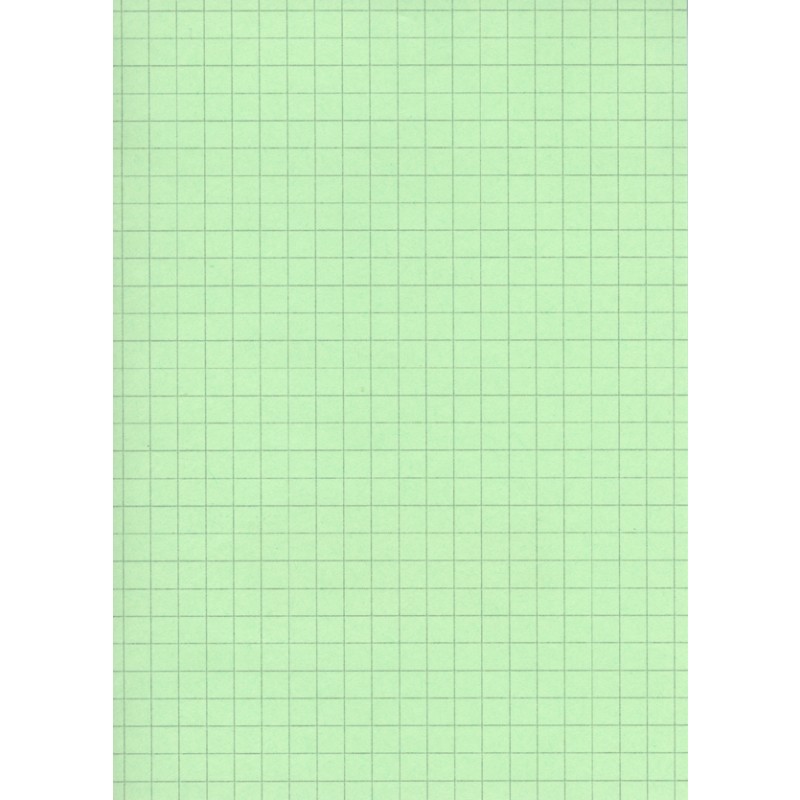 Introduction à la philo
Structurez vos fiches en reprenant le plan du cours
1/ Cmt définir la philo ?
Fiche à compléter !
Réflexion abstraite et inutile ? 
Discipline qui peut nous aider  à vivre ?
Reprendre les grandes questions abordées en cours + les distinctions conceptuelles
Théorie ≠ pratique
2/ Définition
La Phie vise l’autonomie
Noter les problèmes rencontrés au cours de notre réflexion 
+ arguments  mobilisés pour y répondre
Présupposé/pb : nous ne sommes pas autonomes
Pourquoi ? Influence des préjugés (cf. Descartes)
Comment expliquer qu’on n’ait pas conscience d’être influencés ?  Cf. argument de Spinoza : 
→ illusion de la liberté qui vient de ce qu’on ignore les causes qui nous déterminent
Comment se libérer des préjugés ?
Quelques conseils pour finir :
Faites des fiches de révision à la fin de chaque séquence

Gardez vos fiches à portée de main et complétez-les dès que nécessaire 

Relisez-les régulièrement

N’attendez pas la fin de l’année pour commencer à faire des fiches…
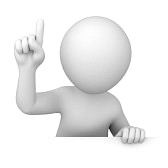 CE SERA TROP TARD !!